100 Years of Empowering Women
Centennial Anniversary Celebration Strategy and Plan
Empowering Women
A central idea that allows for 
honoring the past 
while 
focusing our actions on Zonta’s future
100 Years of Empowering Women
A theme for our centennial anniversary derived from our mission to empower women through service and advocacy
Honor and Empower
Our action motto to ensure visibility across the Zonta world
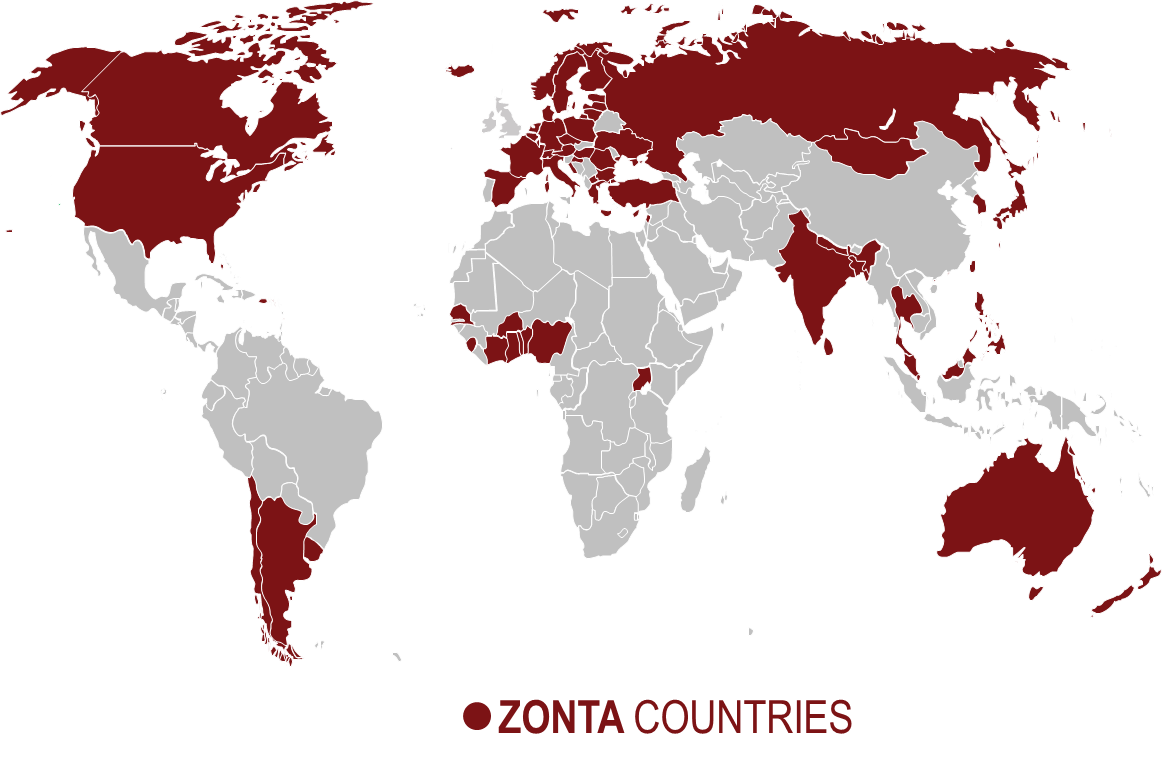 Honor and Empower: 3 Challenges
Membership Challenge


Centennial Membership
Awards
International 
Fundraising
Challenge
               

Centennial 
Fundraising 
Awards
Club Service 
Challenge
            

Centennial Local
Service Awards
Honor and Empower
100 special Centennial Awards will be presented throughout the world to high-profile people who are empowering women
More Centennial Awards can be presented by clubs to high-profile people in their communities.
2019 District Conferences
Featuring Centennial celebrations and invitations to alumnae of Zonta’s education programs
Common Action
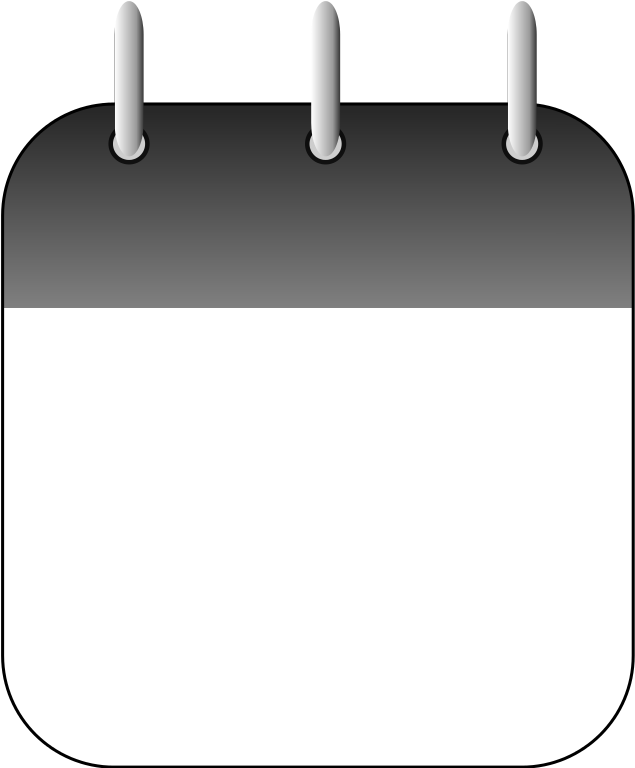 8 November 2019
Portraits of Great Women
Portraits of great women who (have) shaped Zonta on the website, to share via social media, and as a print book
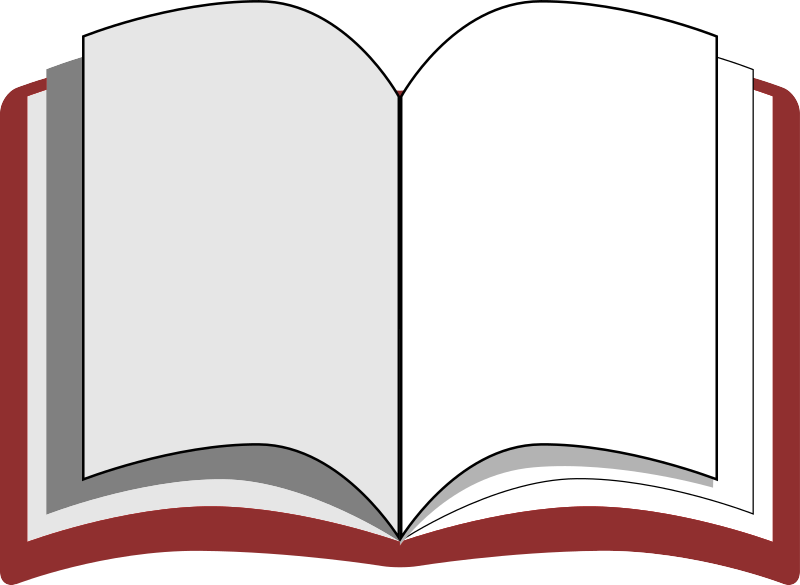 Central Umbrella
Centennial logo, guidelines, tools and support to enhance local celebrations will be provided by Zonta International
Maximum Autonomy
Allowing districts and clubs to define their own ways of empowerment
(model: Zonta Says NO to Violence Against Women)
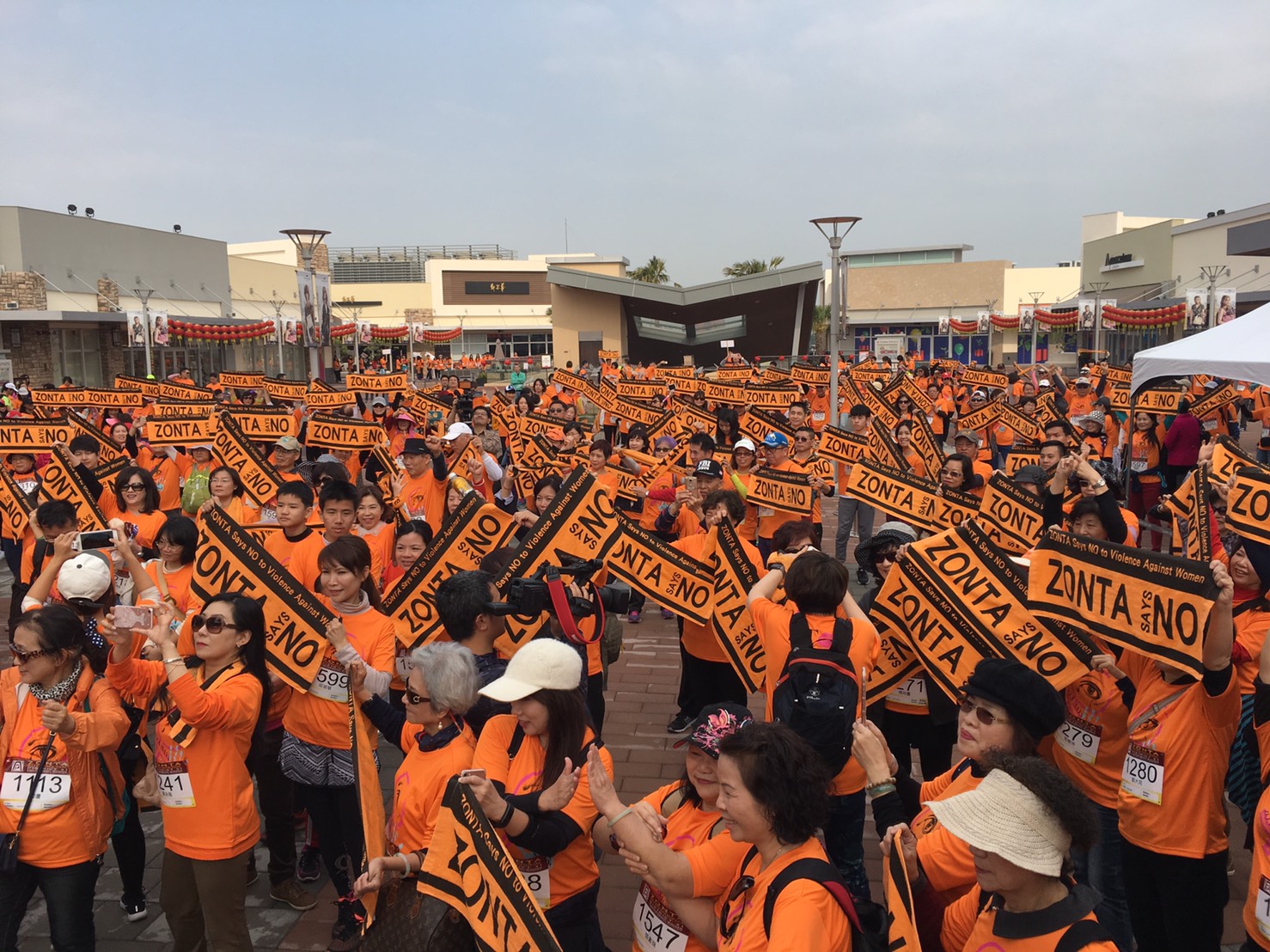 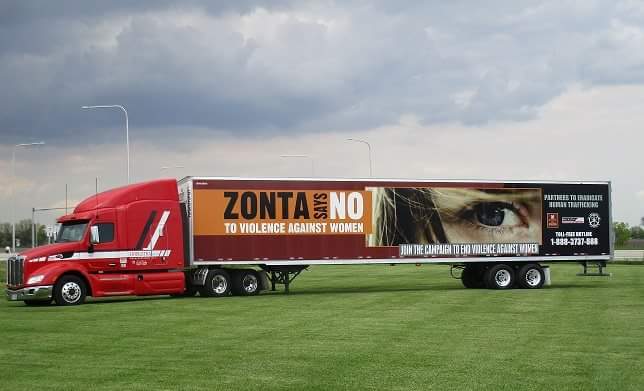 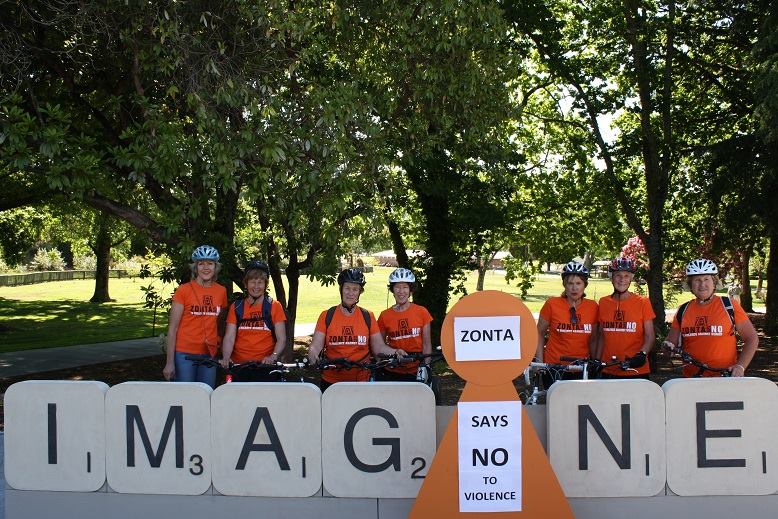 Best Practices
Share best practices and results in a timely manner to enhance further visibility across Zonta districts
Scope: 2018-2020 Biennium
Not only one year (2019) but one entire biennium (2018-2020) of celebrations
Honor and Empower Action Milestones
Launch www.zonta100.org
2018 Convention kick-off celebration
100 quotes posted on www.zonta.org in 2019
100 stories on heroines posted on www.zonta100.org in 2019
Centennial Anniversary Endowment Campaign
District Conferences with Alumnae events
Common action on 8 November 2019
Special event at CSW 2020
2020 Convention
Timeline
Outline: Job Description Centennial Coordinator
Enthuse 
Stay current on the latest Centennial information and resources through www.zonta100.org and newsletters 
Give these information to Area Directors and clubs
Provide Centennial education sessions for clubs and assist Area Directors 
     Communicate
Encourage and support clubs in organizing Centennial activities 
Communicate Centennial goals and objectives to clubs
Inform Area Directors and clubs of Centennial news and upcoming deadlines 
Organize an exchange of best practice and ideas
Maintain awareness of club Centennial activities in the district
     Report
Ask for Centennial reports from each Club and process them